10. Další trasy Hedvábné stezky 	a jejich význam
Říše podél Hedvábné stezky| Dějiny starověku
Kunming
Barmská cesta
prameny
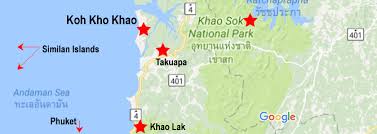 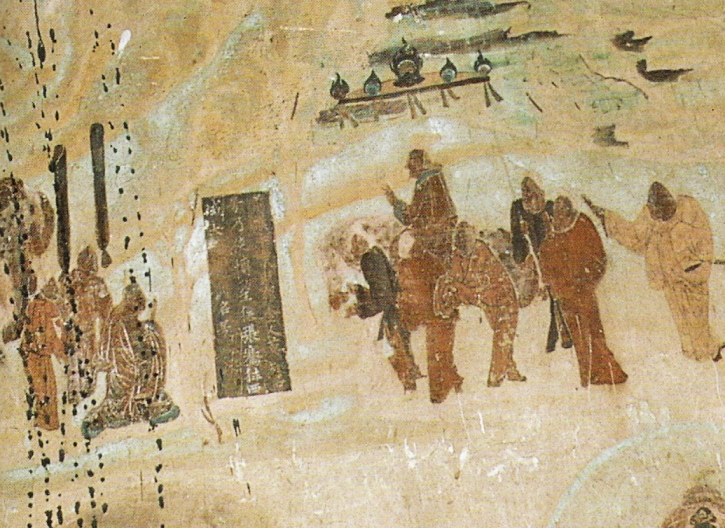 Jihozápadní hedvábná stezka byla důležitým styčným bodem mezi dvěma velkými civilizacemi, Čínou a Indií
hlavním kanálem pro průchod obchodu mezi Východozápadem
S’-ma Čchien a Čang Čchien
Cinabarit
čcheng tu
Koňská a čajová stezka
Stezka byla důležitá protože dokládá silný vztah mezi Čínou a jejími sousedy. Tibeťané toužili po čaji pro použití v meditaci, zatímco váleční koně byli životně důležití pro Číňany při boji s kočovníky.
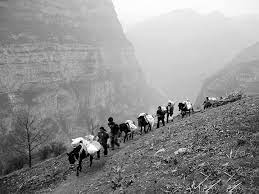 S’-čchuan
Království Ta-li
937–1253
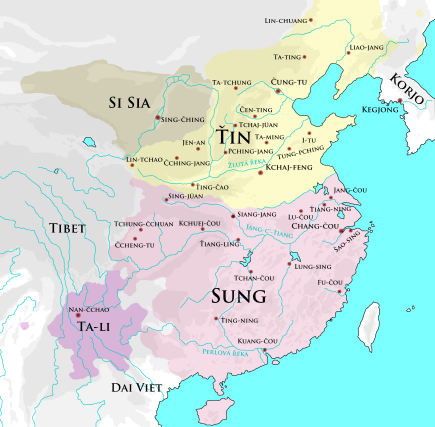 Ruili
Pugam
Chuejové
Sayyid Ajall Shams al-Din Omar al-Bukhari
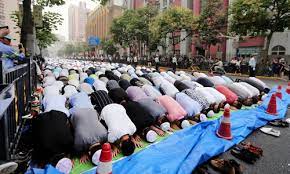 Nan-čao
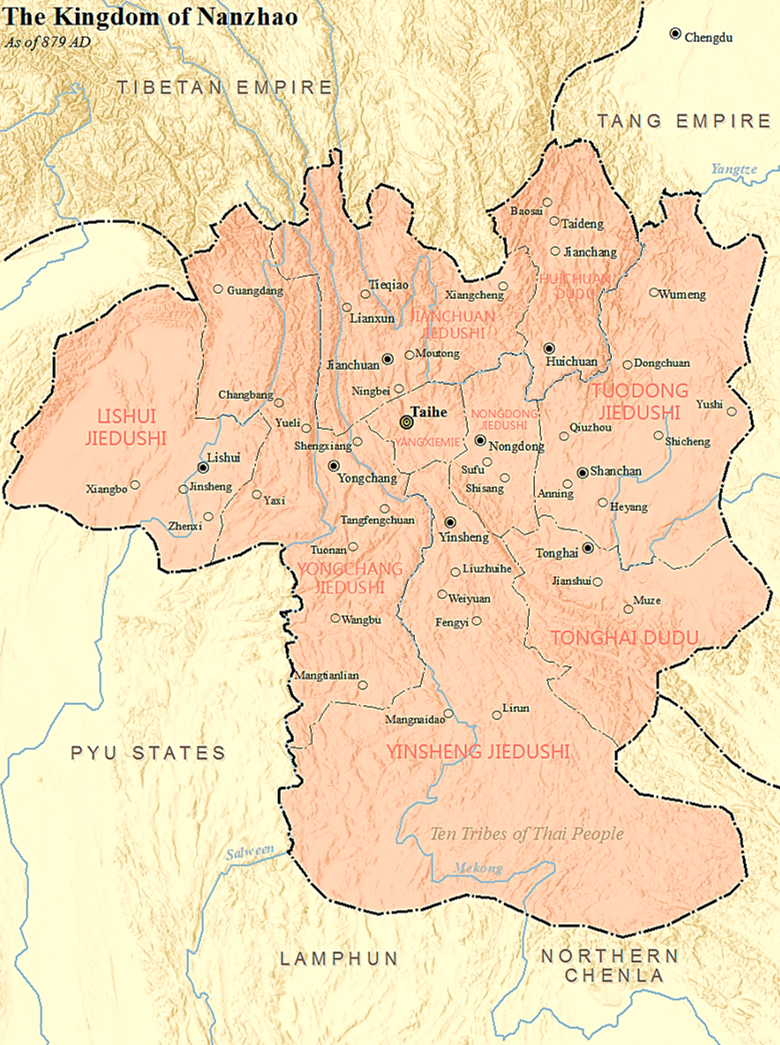 738–902
čeng che
Říše Sung
960–1279
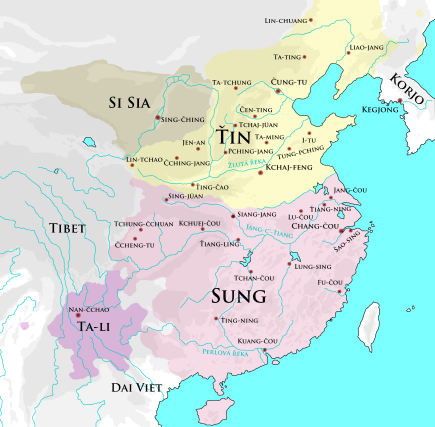 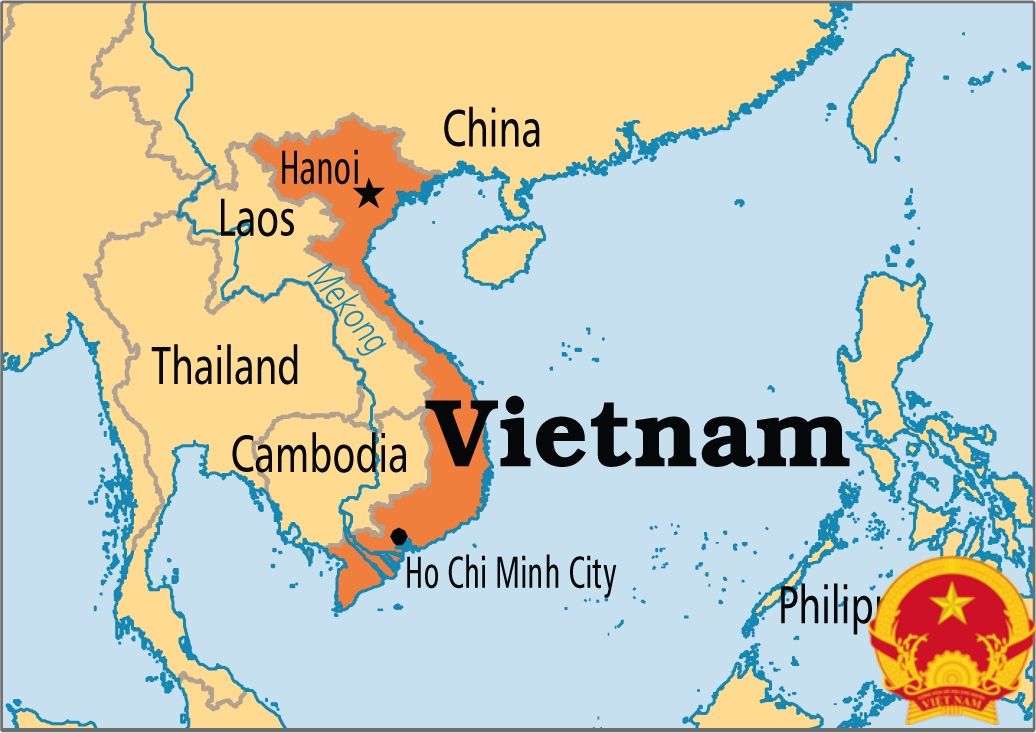 Parfém dračího mozku
Káhira
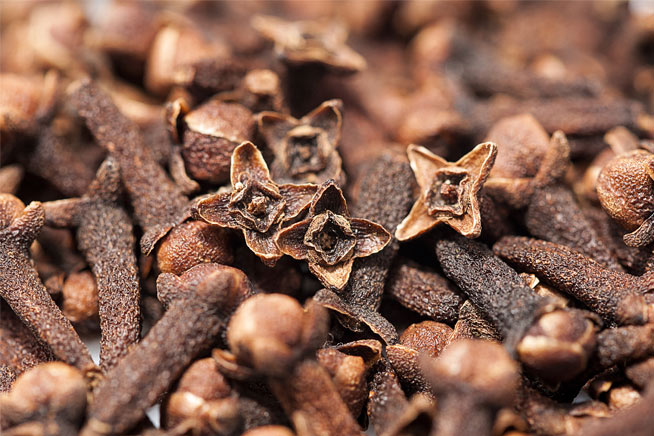 Ban khu bua
Ban chiang
Sukhothai
1238–1438
První thajské království a nacházelo se v severovýchodním Thajsku
čínský vyslanec Zhou Daguan byl na diplomatické misi z juanského dvora do Kambodže
Zaznamenal zde informace
Zhou Daguan
Rama V.
Isán
Ban krua
Naleziště bubnů
Ayutthaya